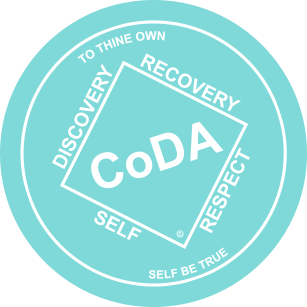 Canada
2024  CSC Report
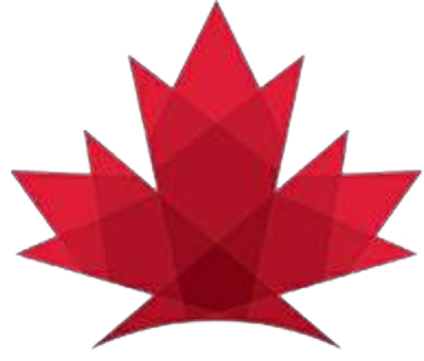 Canada 2024
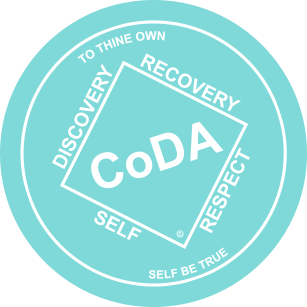 CoDA Canada History:
25 years strong
1998 - Co-Dependents Recovery Society (CDRS) formed when a few CoDA groups in BC came together with the primary goal of purchasing and distributing CoDA literature throughout Canada
1999 - CoDA Canada became a member of CoDA World Service
2011 - Canada sent 2 delegates to CSC
2020 - CSC to be held in Canada, but derailed by the global pandemic
Canada 2024
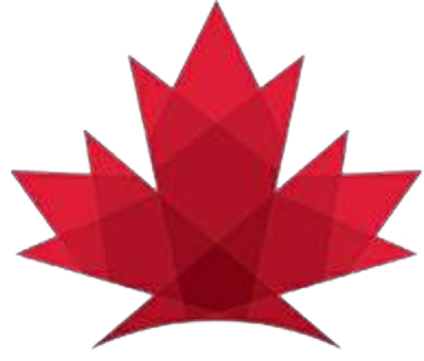 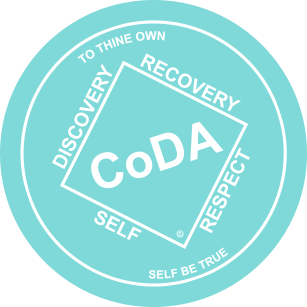 CoDA Canada 
Steering  Committee (CCSC)
2014 - CoDA Canada Steering Committee (CCSC) formed allowing for greater flexibility and membership
2021 - CoDA Canada Service Manual Supplement (CCSMS) approved
2023 - CCSC Group Inventory successfully completed
Meets monthly on Zoom	3rd Saturday of the Month
Members:     Paula G - Chair      Liz S - Vice-Chair      Janaya K - Secretary           Kelly C - Treasurer      Gerry B - CDRS Liaison      Jocelyn K - Communications              Sharon B - Outreach	      Dan R - Service Structure	      Tina Z - Webmaster        Carole T - Host City Liaison      Karen H - Communications      Cindy P - GSR
Canada 2024
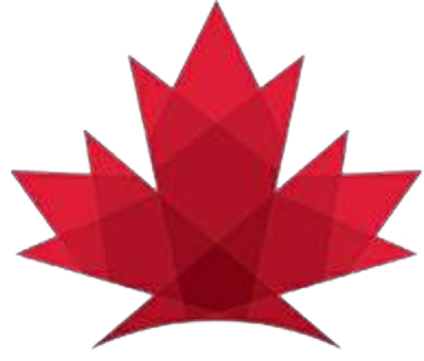 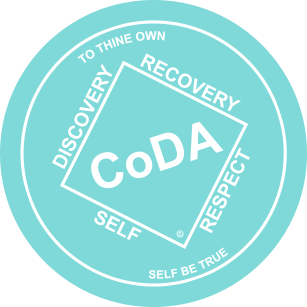 CCSC Committees
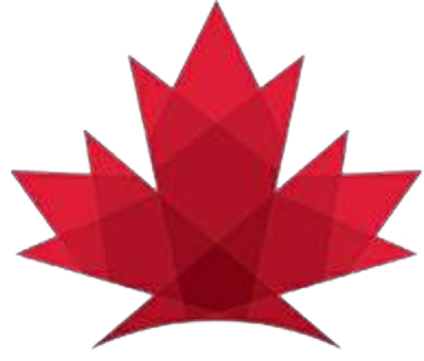 Canada 2024
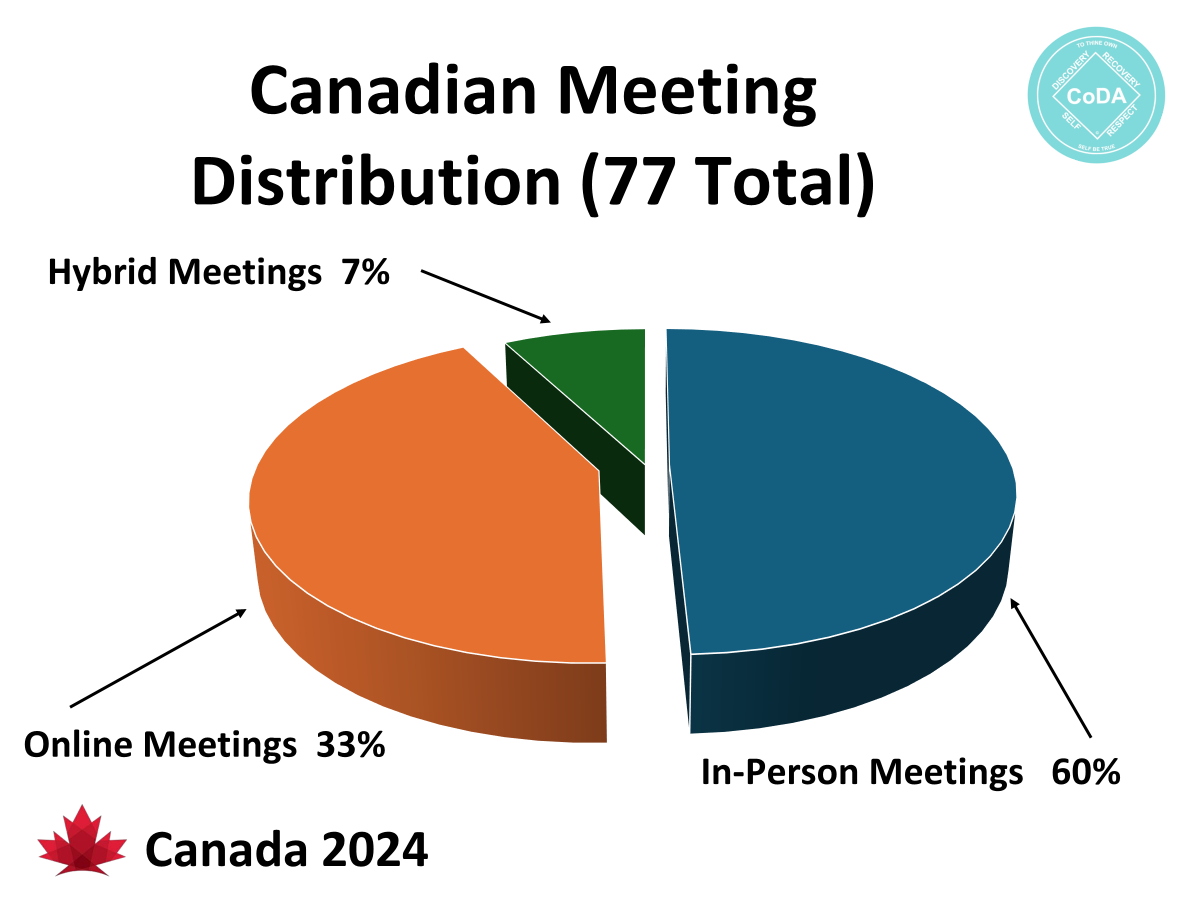 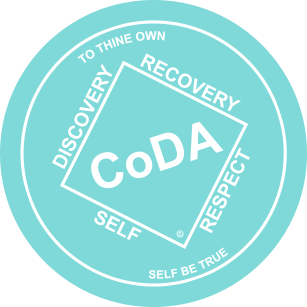 CCSC’s Other Committees
Standing Committees
Communications
Outreach
Ad-Hoc
Mediation
Service Structure
Task Force
National CoDA  Board Structure
Service Worker
Web Master
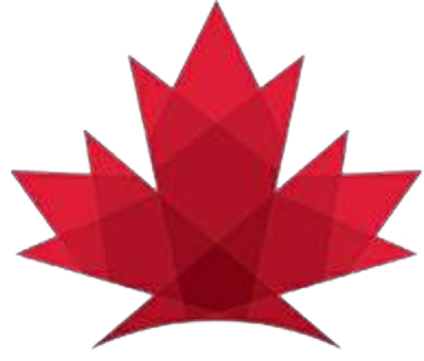 Canada 2024
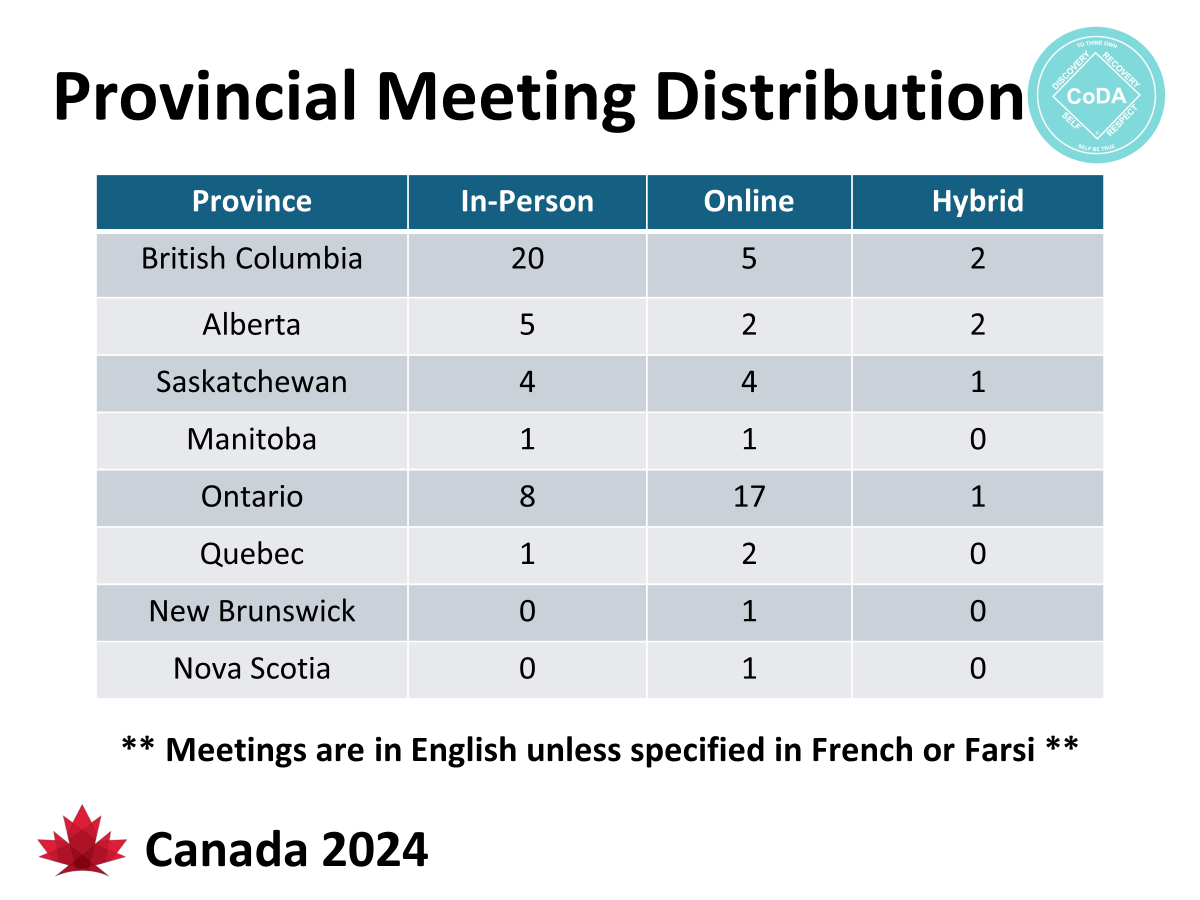 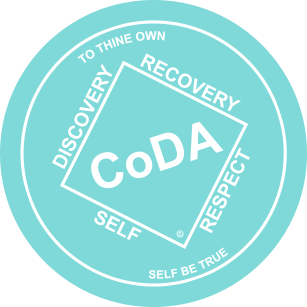 Communications & 
Outreach Committees
Quarterly Newsletter
Quarterly Info-Clips
Monthly GSR Emails
Outreach to new members
Respond to inquiries about CoDA Canada
Help with “Recovery Days”  (BC and MB)
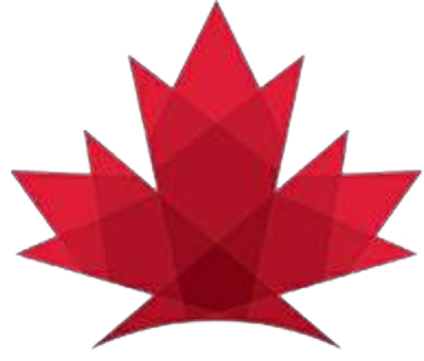 Canada 2024
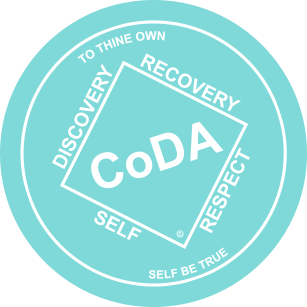 Useful Links on 
CoDA Canada Website
Service Opportunities
Recovery Patterns of Codependence - Progress Scale
Newcomers Package
Redacted Business Meeting Minutes
Co-Dependents Recovery Society online store
CoDAteen link
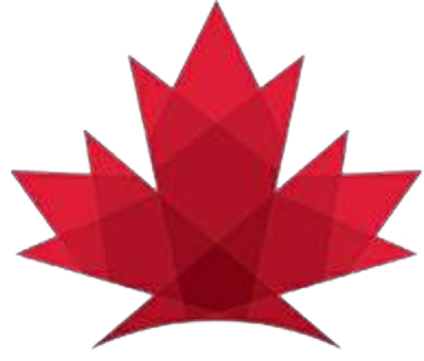 Canada 2024
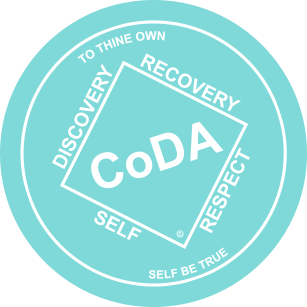 Co-Dependents Recovery Society (CDRS)
Formed in late 1990’s - location Surrey, BC
Recently moved to larger warehouse
New 5 year contract with CoDA Inc. to publish and distribute literature in Canada
Co-Dependents Recovery Society online store
Providing literature for 2024 CoDA Service Conference and International CoDA Convention
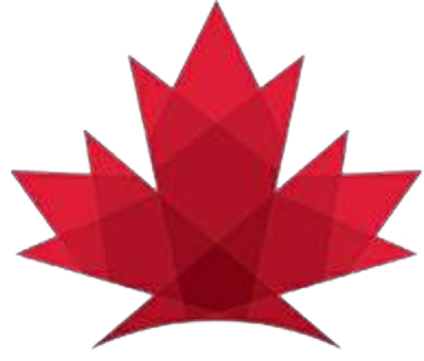 Canada 2024
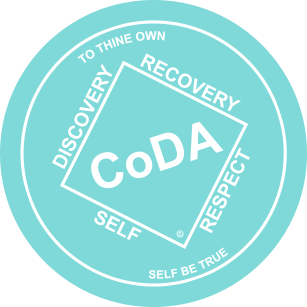 CoDA Canada Accomplishments
2023 Group Inventory Accomplished
Formed a Mediation Committee
Formed a National CoDA Board taskforce
Redacted minutes available on codacanada.ca
New Service Position: World Connections Committee Representative
Monthly GSR newsletter, Quarterly Fellowship Newsletter, and Info-Clip event information
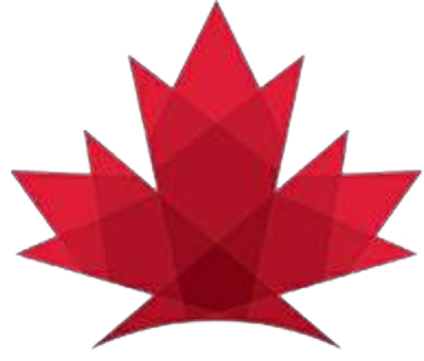 Canada 2024
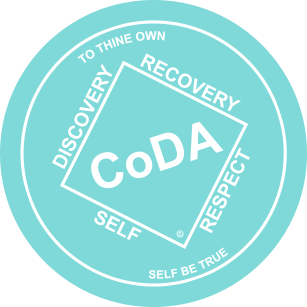 CoDA Canada 
Goals
New 1-800 number for Outreach
GSR Orientation Package 
Update Web Page Design
Update and Maintain CoDA Canada Service Manual Supplement (SMS)
Member Survey - connecting Canadian voices
Register CoDA Canada National Service Board of Trustees as a not-for-profit organization
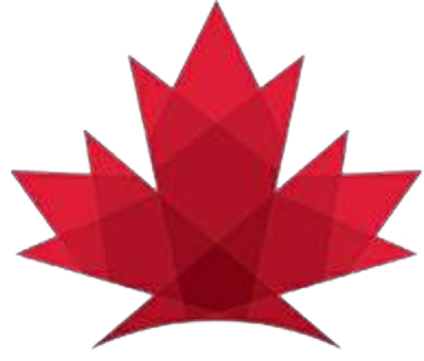 Canada 2024
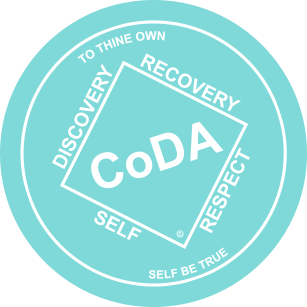 2024 Ottawa, Canada
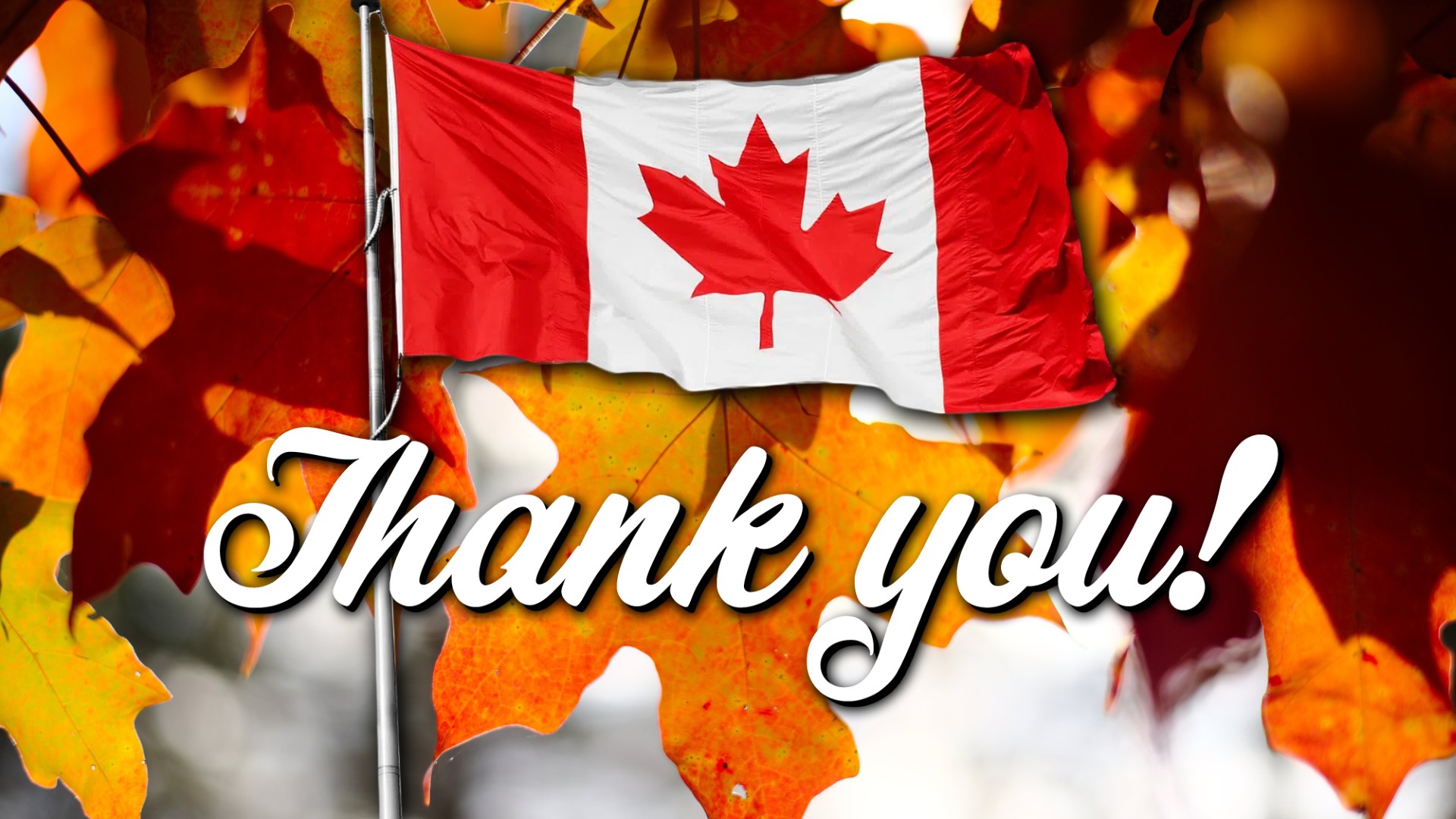 Canada 2024
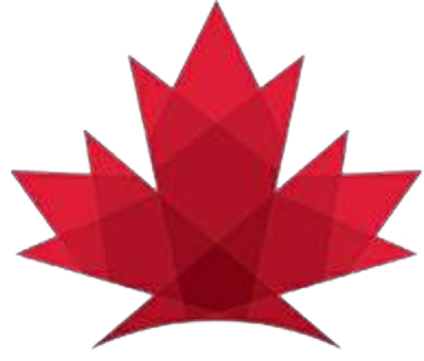